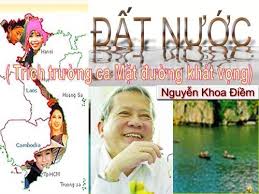 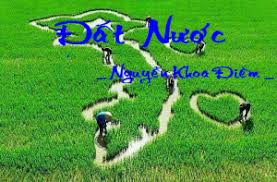 NHÓM 1
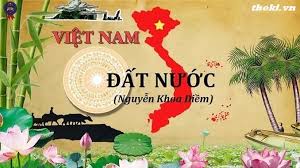 I- TIỂU DẪN
2. Hoàn cảnh sáng tác
- Năm 1971, trích Trường ca Mặt đường khát vọng 
Viết về sự thức tỉnh của tuổi trẻ đô thị miền Nam vùng tạm chiếm về non sông đất nước , về sứ mệnh của thế hệ trẻ mình
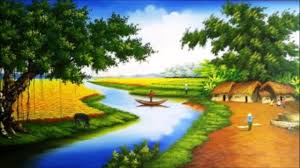 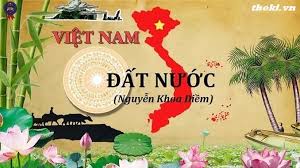 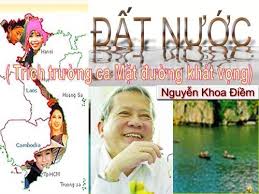 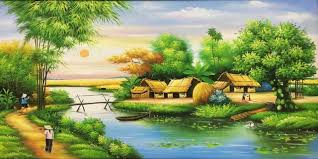 -Vị trí: Trích phần đầu chương V của trường ca Mặt đường khát vọng
- Thể loại: Trường ca(có sự kết hợp giữa tự sự và trữ tình)
- Bố cục: 2 phần
- Nội dung: Thể hiện tư tưởng Đất nước của  Nhân dân
3. Đoạn trích Đất Nước
CẢM ƠN QUÝ THẦY CÔ VÀ CÁC BẠN LẮNG NGHE
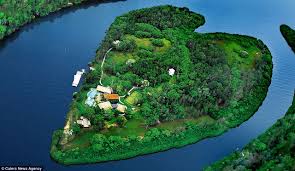